NCDoE PRESENTATION
to 
SELECT COMMITTEE ON APPROPRIATIONS 
on
2020/21 HIV/AIDS AND LSPID CONDITIONAL GRANTS EXPENDITURE

19 AUGUST 2021
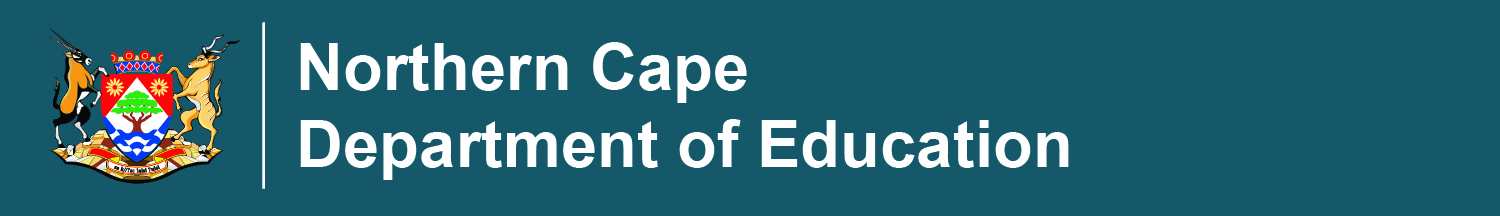 1
Outline Of Presentation
2020/21 HIV/AIDS CONDITIONAL GRANT SPENDING AND PERFORMANCE
2020/21 LSPID CONDITIONAL GRANT SPENDING AND PERFORMANCE
2
HIV/AIDS CONDITIONAL GRANT 2020/21 SPENDING
3
INTRODUCTION
The Department of Basic Education (DBE) and Provincial Treasury informed all Provincial Education Departments (PED’s) of the significant budget reduction of the initial 2020/21 Conditional Grant Allocation in respect of the Covid-19 response.

The Life Skills, HIV & Aids Education Conditional Grant was reduced from R5,849,000 to R 4,436,000, realizing a budget reduction of R1,413,000 in the 2020/21 Financial Year.

KPA’s suspended for 2020/21 due to budget reduction are as follows:
KPA 1 - Advocacy & Social Mobilization
KPA 3 - Peer Education,
KPA 5 - Learning & Teaching Support
KPA 6 - Monitoring & Support.
4
2020/2021 HIV/AIDS CG FINANCIAL PERFORMANCE
5
2020/21 HIV/AIDS CG TARGET AND ACHIEVEMENTS
6
LEARNERS WITH SEVERE TO PROFOUND INTELLECTUAL DISABILITIES (LSPID)
CONDITIONAL GRANT 2020/21 SPENDING
7
2020/21 LSPID CG FINANCIAL PERFORMANCE
The recorded underspending of R209,000 is under Compensation of Employees, due to specialist posts not been filled.
The Province has difficulty in attracting and retaining these specialists.
8
2020/21 Performance Information against LSPID Grant Output Target Indicators
Output 1: Permanent appointment of human resources specific to inclusive education  
8 out of 10 posts were filled
There were 2 x vacancies (1 x Educational Psychologist and 1 x Chief Education Therapist):  Speech Therapist and/or Audiologist, to be filled in the transversal itinerant outreach team based in the ZF Mgcawu Education District.
Output 2:	Database of selected schools and special care centres
9
2020/21 Performance Information against LSPID Grant Output Target Indicators…2
Output 3:	Transversal itinerant outreach teams, teachers, caregivers, in-service 	therapist and officials trained on the learning programme for LSPID and 	other programmes that support delivery of the learning programme
10
2020/21 Performance information against LSPID Grant Output Target Indicators…3
Output 4:  Outreach services provided to children/learners with severe to profound intellectual disabilities
11
2020/21 Performance Information against LSPID Grant Output Target Indicators…4
Output 5:  Response to COVID-19
12
Challenges Experienced & Proposed Interventions
13
THE END

Thank you; Ke a leboga; Dankie; Ndiyabulela
14